Результаты тестового взаимодействия системы исполнения и анализа бюджета Свердловской области и Информационной системы Свердловской области в сфере закупок
Заместитель Министра финансов
Старков Александр Сергеевич
СУБЪЕКТЫ КОНТРОЛЯ
государственные (муниципальные)  заказчики, 
осуществляющие закупки от имени субъекта Российской Федерации (муниципального 
образования) за счет средств бюджета субъекта Российской Федерации (местного бюджета), в том числе при передаче им полномочий государственного (муниципального) заказчика в соответствии с бюджетным законодательством Российской  Федерации
бюджетные учреждения
 субъекта Российской Федерации (муниципальные бюджетные учреждения), осуществляющие закупки в соответствии с  частью 1 статьи 15 Федерального закона
автономные учреждения
 субъекта Российской Федерации, государственные унитарные предприятия субъекта Российской Федерации (муниципальные автономные учреждения, муниципальные унитарные предприятия), осуществляющие закупки в соответствии с частью 4 статьи 15 Федерального закона
2
Статья 99. Контроль в сфере закупок (Федеральный Закон от 05.04.13 №44-ФЗ)
ч.5 Федеральный орган исполнительной власти, осуществляющий правоприменительные функции по кассовому обслуживанию исполнения бюджетов бюджетной системы Российской Федерации, финансовые органы субъектов Российской Федерации и муниципальных образований, органы управления государственными внебюджетными фондами осуществляют контроль за:
соответствием информации об объеме финансового обеспечения, включенной в планы закупок, информации об объеме финансового обеспечения для осуществления закупок, утвержденном и доведенном до заказчика
соответствием информации об идентификационных кодах закупок и об объеме финансового обеспечения для осуществления данных закупок, содержащейся:
в   протоколах определения поставщиков, информации, содержащейся     в документации    о закупках
в  планах- графиках, информации, содержащейся в планах закупок
в   извещениях   об осуществлении закупок,     в документации    о закупках, информации, содержащейся    в планах-графиках
в    условиях проектов контрактов, информации, содержащейся в протоколах определения поставщиков
в реестре контрактов, заключенных заказчиками, условиям контрактов
3
Пункт 13 Постановления Правительства РФ от 12.12.2015 N 1367
При осуществлении контроля органами контроля проводятся:
проверка  непревышения  информации  об объеме финансового  обеспечения,  включенной  в  планы  закупок, над информацией
о лимитах бюджетных обязательств на закупку товаров, работ, услуг, на соответствующий финансовый год и плановый период, доведенных в установленном порядке до государственного (муниципального) заказчика как получателя бюджетных средств, а также об объемах средств, содержащихся в нормативных правовых актах, предусматривающих в соответствии с бюджетным законодательством Российской Федерации возможность заключения государственного (муниципального) контракта на срок, превышающий срок действия доведенных лимитов бюджетных обязательств;


о показателях выплат на закупку товаров, работ, услуг, осуществляемых в соответствии с Федеральным законом, включенных в планы финансово-хозяйственной деятельности государственных (муниципальных) бюджетных и автономных учреждений;


об объемах финансового обеспечения осуществления капитальных вложений, содержащихся в соглашениях о предоставлении субсидий на осуществление капитальных вложений, предоставляемых государственным (муниципальным) унитарным предприятиям в соответствии со статьей 78.2 Бюджетного кодекса Российской Федерации;
4
Пункт 13 Постановления Правительства РФ от 12.12.2015 N 1367
проверка  
контролируемой 
информации  в  части
непревышения начальной (максимальной) цены контракта, цены контракта, заключаемого с единственным поставщиком (подрядчиком, исполнителем), по соответствующему идентификационному коду закупки, содержащейся в плане-графике закупок, над аналогичной информацией, содержащейся в плане закупок;

соответствия начальной (максимальной) цены контракта, цены контракта, заключаемого с единственным поставщиком (подрядчиком, исполнителем), и идентификационного кода закупки, содержащихся в извещении об осуществлении закупки, приглашении принять участие в определении поставщика (подрядчика, исполнителя), проекте контракта, заключаемого с единственным поставщиком (подрядчиком, исполнителем), и (или) в документации о закупке, включая изменения указанных извещения, приглашения, проекта контракта и (или) документации, аналогичной информации, содержащейся в плане-графике закупок;

непревышения начальной (максимальной) цены контракта, цены контракта, заключаемого с единственным поставщиком (подрядчиком, исполнителем), содержащейся в протоколе определения поставщика (подрядчика, исполнителя), над аналогичной информацией, содержащейся в документации о закупке;

соответствия идентификационного кода закупки, содержащегося в протоколе определения поставщика (подрядчика, исполнителя), аналогичной информации, содержащейся в документации о закупке;

соответствия начальной (максимальной) цены контракта, цены контракта, заключаемого с единственным поставщиком (подрядчиком, исполнителем), и идентификационного кода закупки, содержащихся в проекте контракта, направляемом участнику закупки (возвращаемом участником закупки), с которым заключается указанный контракт, аналогичной информации, содержащейся в протоколе определения поставщика (подрядчика, исполнителя);

соответствия цены контракта и идентификационного кода закупки, содержащихся в информации, включаемой в реестр контрактов, заключенных заказчиками, а также в сведениях о контракте, направленных для включения в реестр контрактов, содержащий сведения, составляющие государственную тайну, аналогичной информации, указанной в условиях контракта.
5
Постановление Правительства Свердловской области  от 22.07.2015 № 661-ПП
В соответствии с пунктом 3 Порядка формирования, 
утверждения и ведения планов закупок для обеспечения нужд  Свердловской области, утвержденным постановлением 
Правительства Свердловской области 
от 22.07.2015 № 661-ПП, 
государственные заказчики Свердловской области 
формируют планы закупок, 
исходя из целей осуществления закупок, 
определенных с учетом Закона о контрактной системе 
не позднее 01 июля текущего года
6
Пилотные учреждения для тестирования работы ПК «WEB-Торги-КС»
7
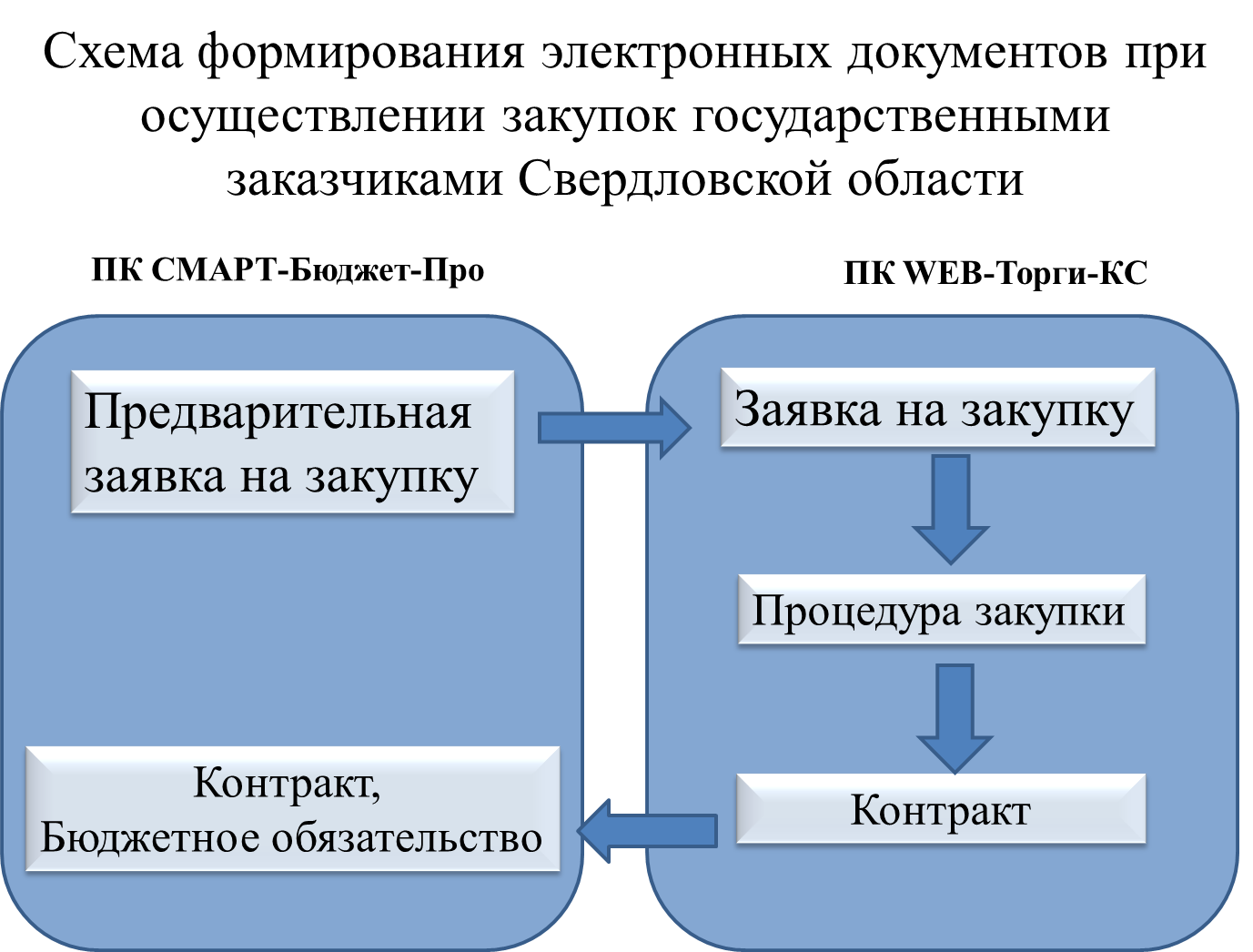 8
СПАСИБО ЗА ВНИМАНИЕ!
9